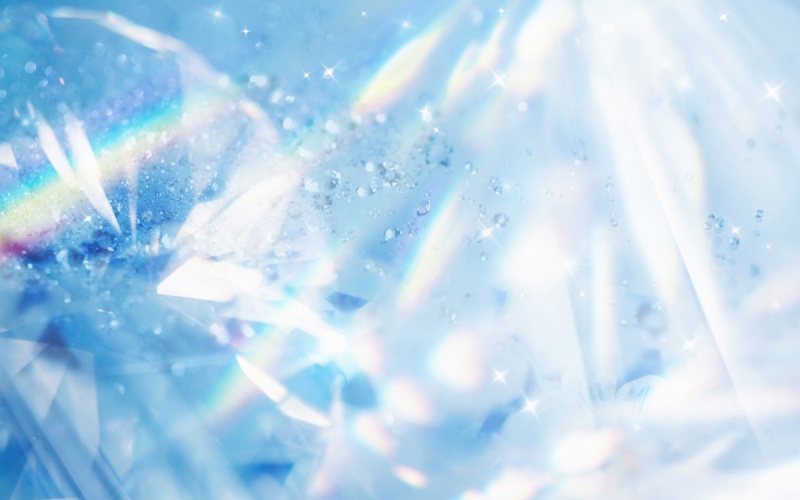 Автономное учреждение дошкольного образования муниципального образования Заводоуковский городской округ «Центр развития ребёнка  - детский сад «Золушка»
Исследова-тельский 
проект
Кристаллы жизни
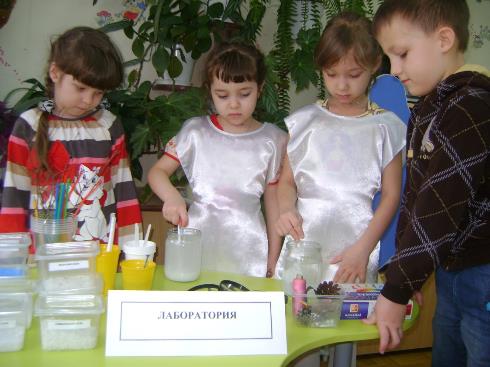 Участники проекта: воспитанники
подготовительной группы № 6,
родители, 
Руководитель: воспитатель 		             Карелина Елена Ивановна
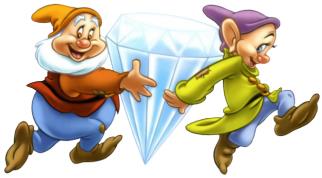 Заводоуковск, 2014 г.
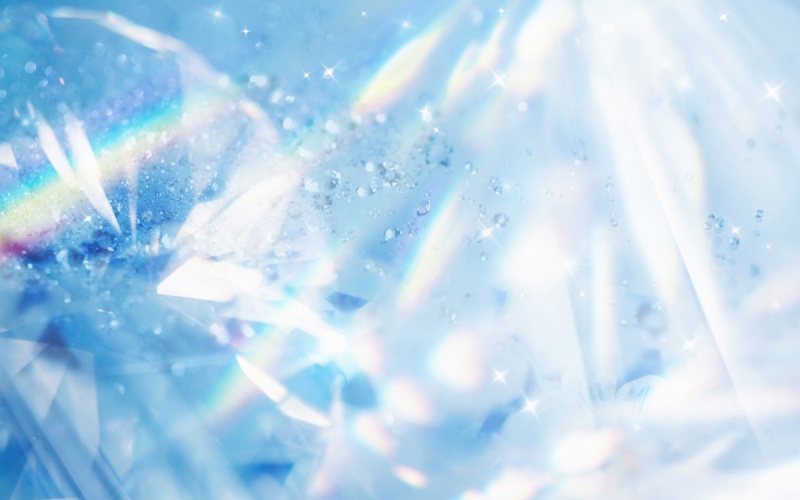 Цель: узнать, откуда берётся соль, полезна она или вредна.
Задачи:
1. Изучить историю соли.
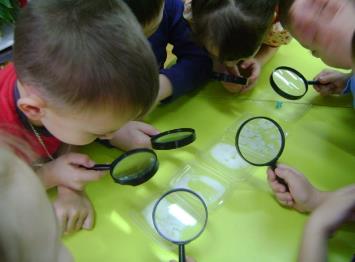 2. Узнать, как  её добывают.
3. Исследовать свойства соли.
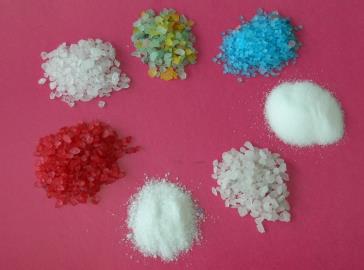 4. Вырастить кристаллы.
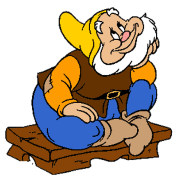 5. Найти творческое применение соли.
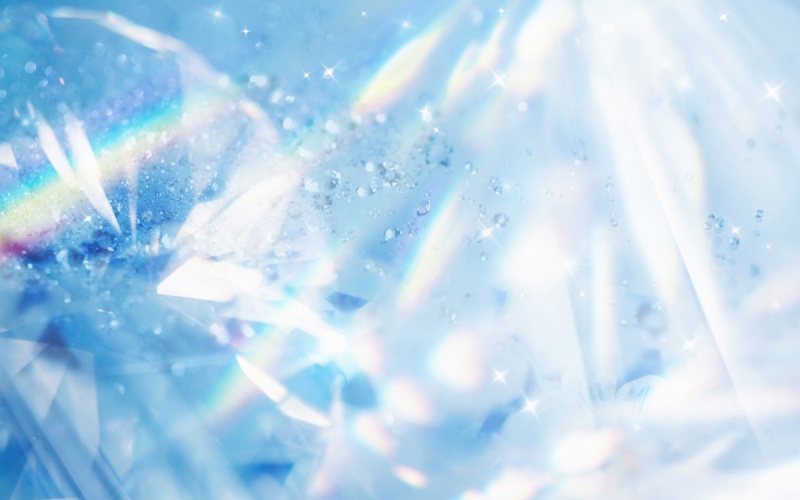 Мы предположили:
Соль имеет большое значение в жизни человека, а также она интересна для наблюдения и творчества.
Этапы работы:
1
Мы изучали и рассматривали энциклопедии, путешествовали по  карте России.
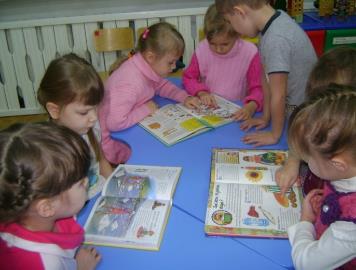 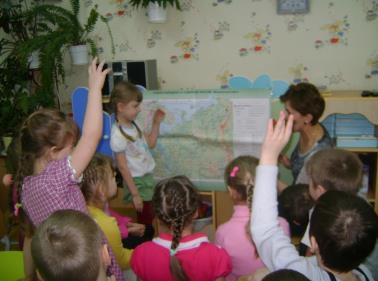 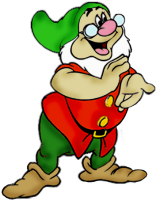 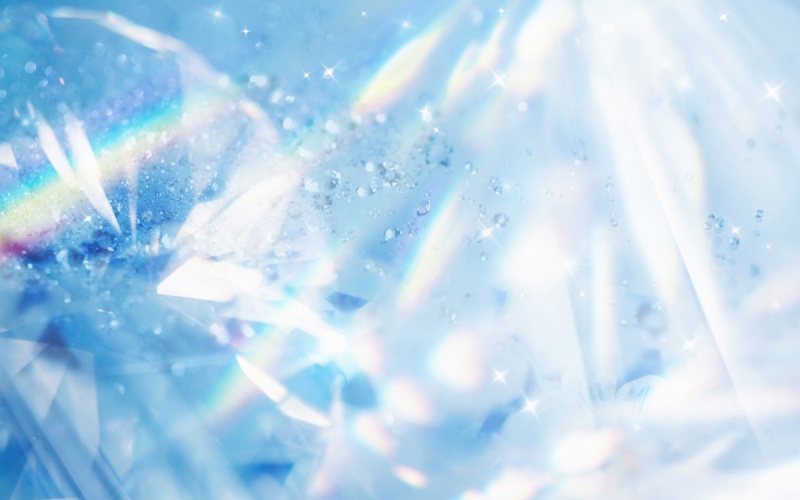 Оказывается…
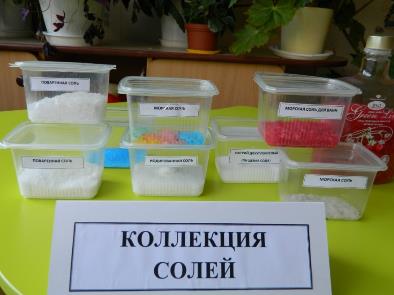 Соль в еду стали добавлять более 10 тысяч лет назад!
В давние времена соль ценилась дороже золота!
На Руси дружинникам платили солью за службу.
 Панцири римских воинов пропитывали солью.
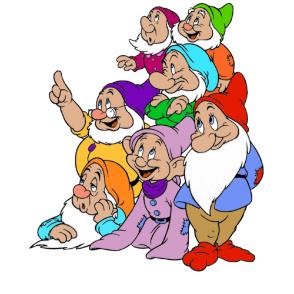 Даже дом можно построить из соли!
Во взрослом человеке находится 
200-300 гр. соли, без неё он погибнет.
Учёные  предполагают, что на Марсе есть соль!
Соль в названиях городов России: 
Соликамск, Солигалич, Соль-Илецк
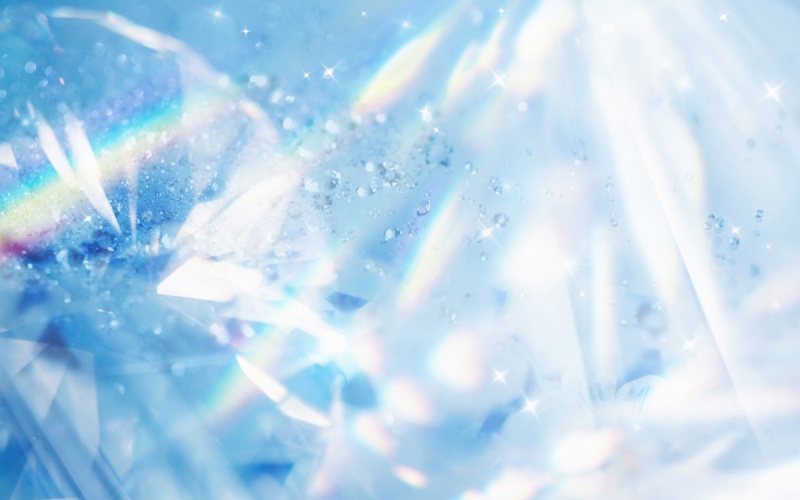 2
Узнали о добыче соли.
Соляная шахта
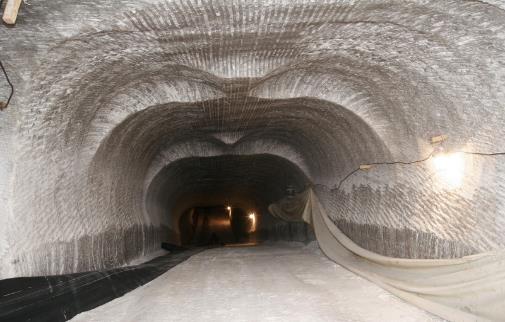 Солёные озёра
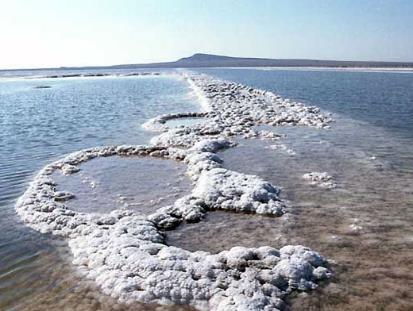 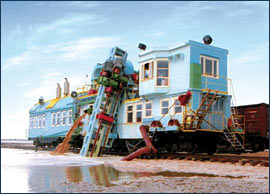 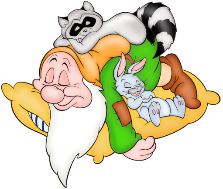 А это настоящий солесос!
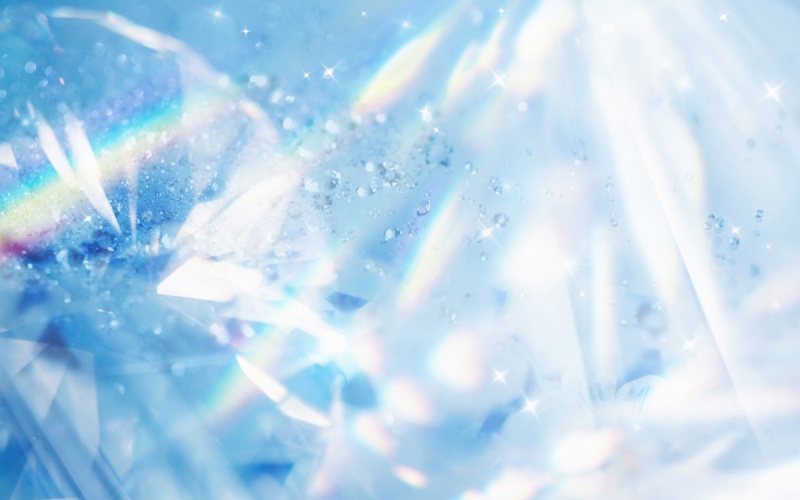 3
Побывали в медицинском кабинете.  
Соль лечит!
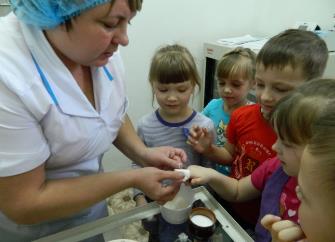 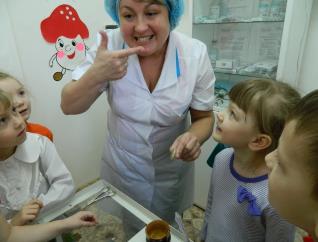 4
Посмотрели соляную шахту
в оздоровительном лагере им. Ю. А. Гагарина
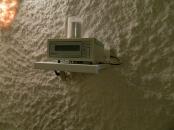 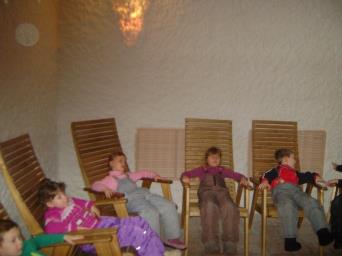 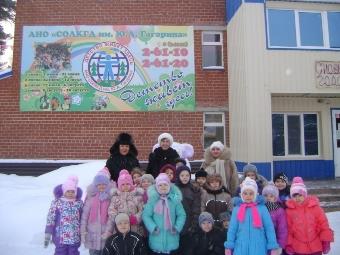 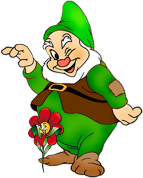 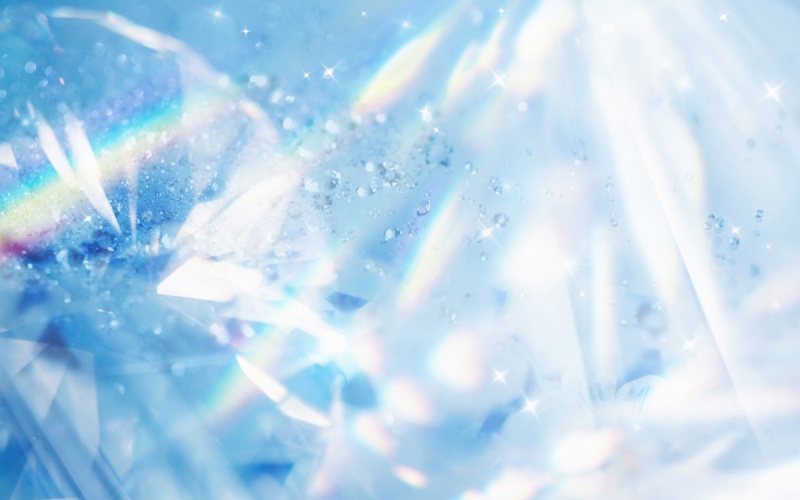 5
А у нас гости!
Полезные советы наших мам.
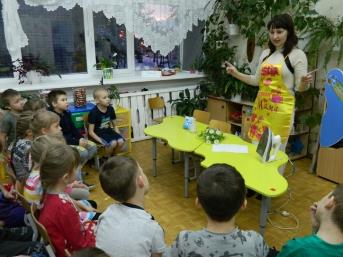 С ребятами из школы № 4
получаем электричество 
из солёного огурца!
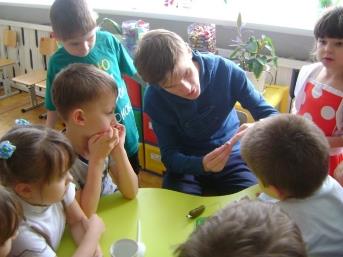 Экскурсия на кухню 
детского сада
6
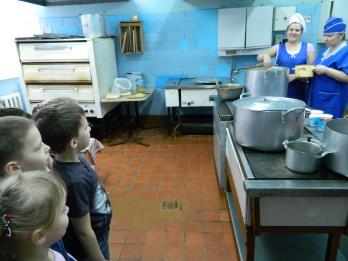 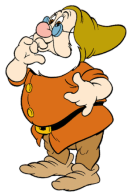 Даже в сладкой каше есть соль!
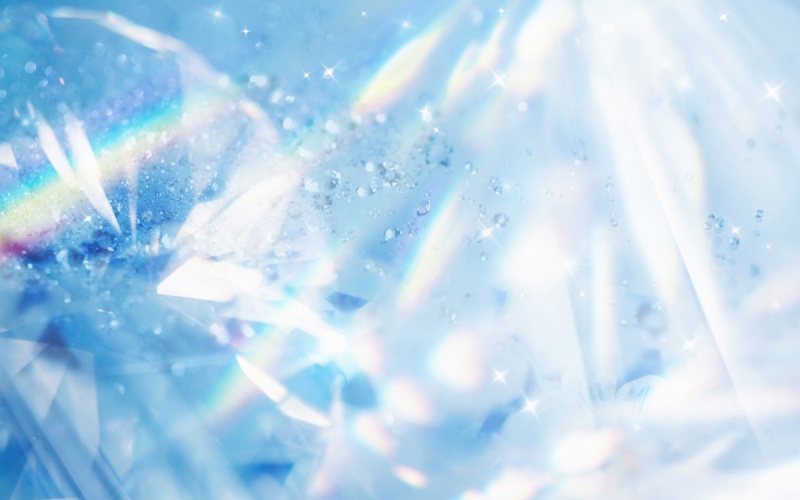 7
Смотрели фильм о сталактитах и сталагмитах.
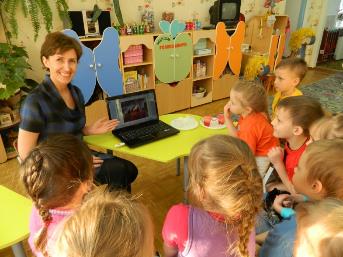 Было интересно наблюдать,
 как они появляются …
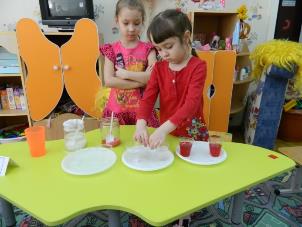 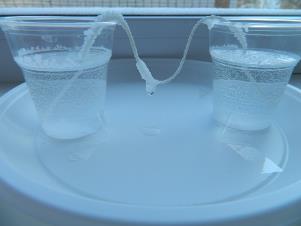 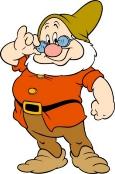 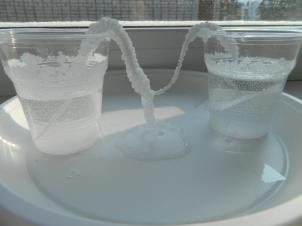 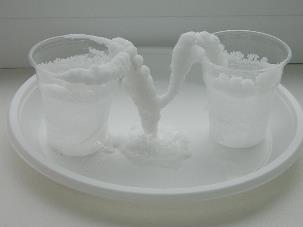 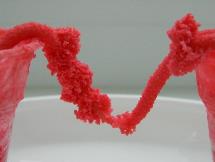 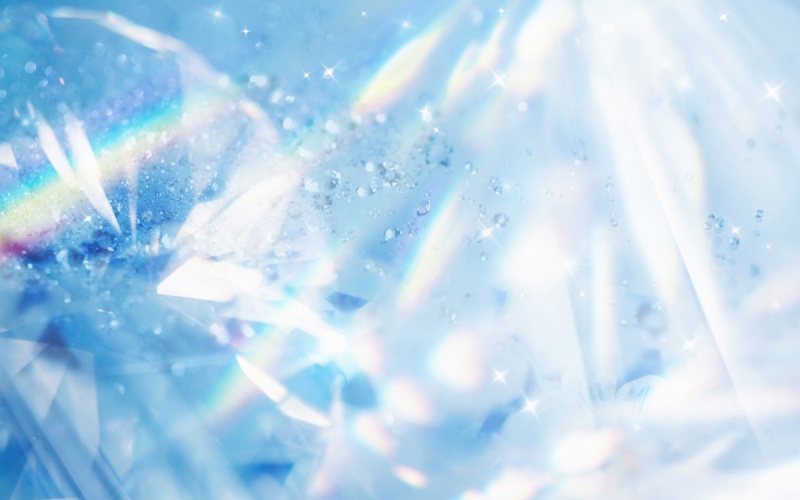 8
Наши опыты
Очень солёный раствор выталкивает предметы!
В солёной воде гвоздь начал ржаветь быстрее!
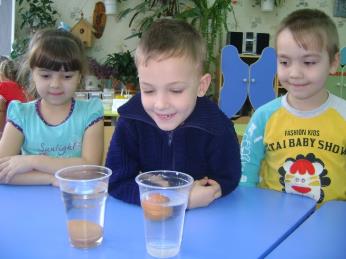 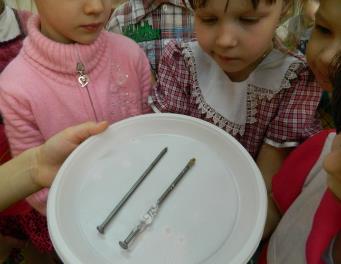 Яблоко в соляном растворе  не темнеет!
Соль топит снег и лёд!
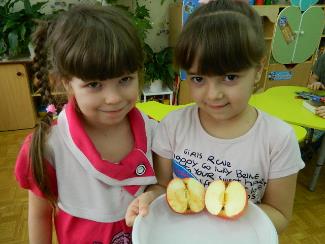 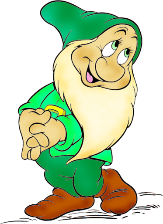 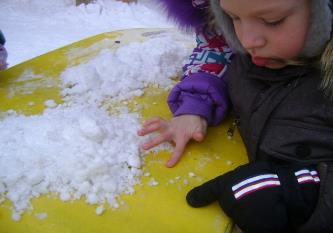 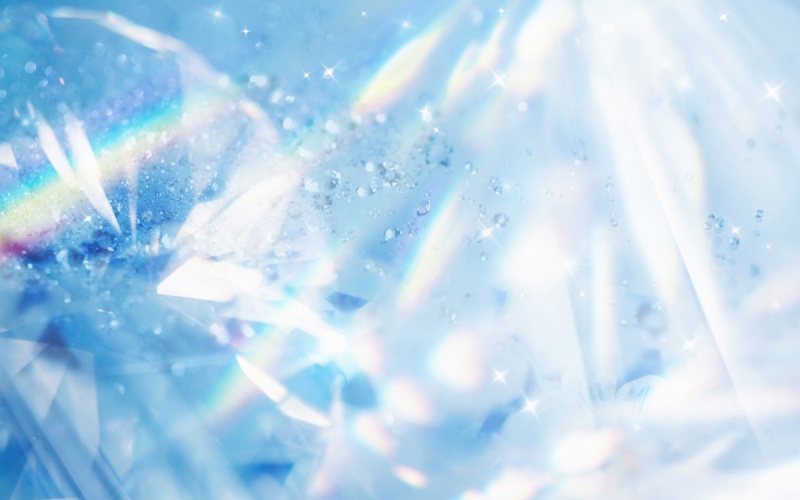 Капуста без соли быстро потемнела и испортилась.
Добываем пресную воду вымораживанием…
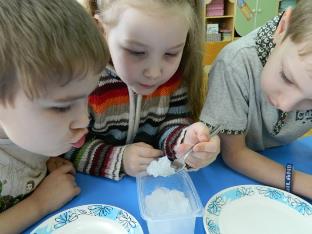 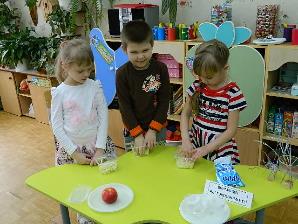 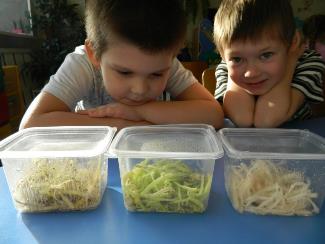 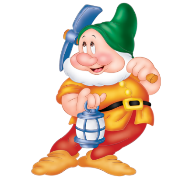 Соль кристаллизуется на любых предметах!
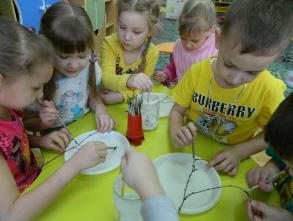 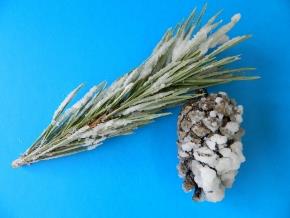 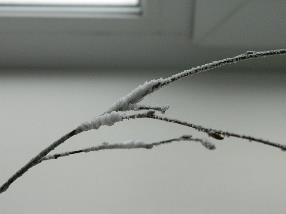 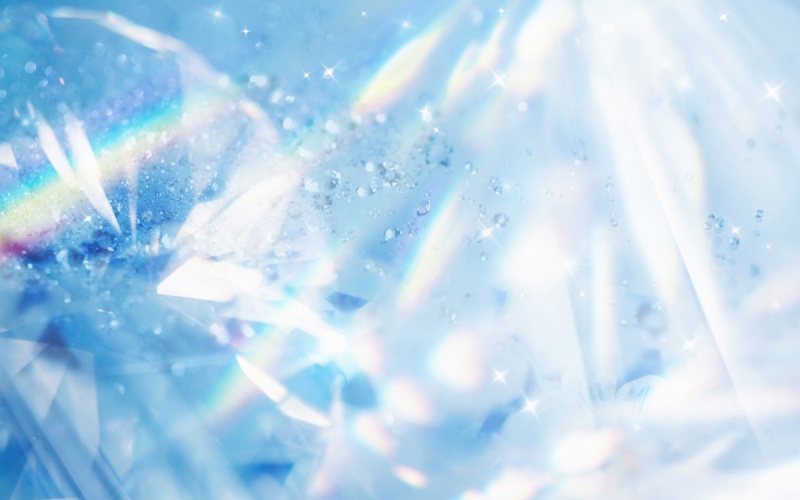 Мы решили поработать с морской цветной солью…
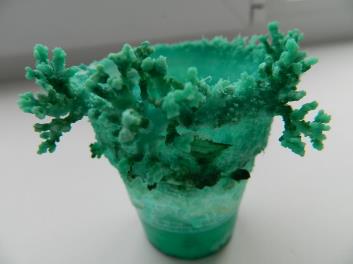 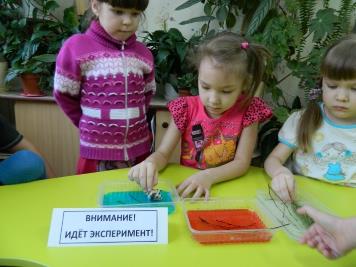 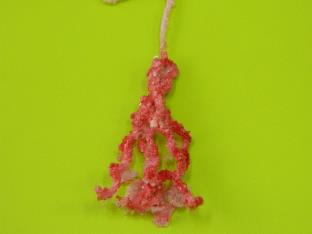 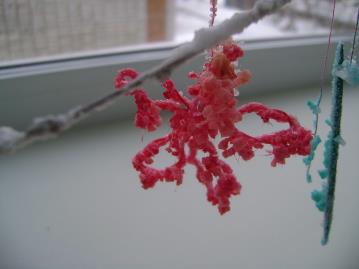 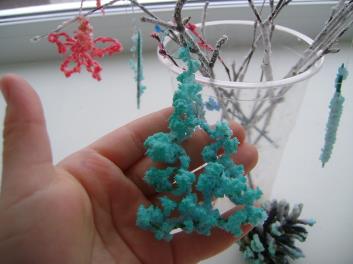 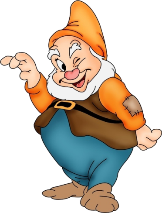 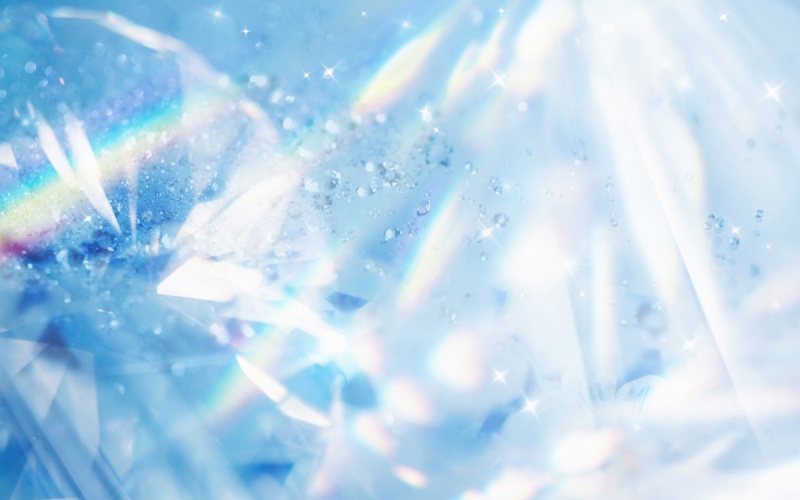 Соль – волшебница!
Наши открытия:
Растворяется и появляется вновь
Соль
Удобряет
Впитывает, устраняет  запахи
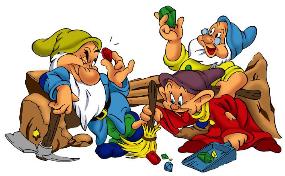 Лечит
С её помощью можно получить электричество
Сохраняет, т. к. убивает микробы
Борется 
с гололёдом
Очищает
НО…
Большое количество соли портит почву
Соль разъедает металл
От излишка соли люди болеют, толстеют
Мы сделали вывод:
соль необходима всему живому и очень полезна, но…
 использовать её нужно в меру!
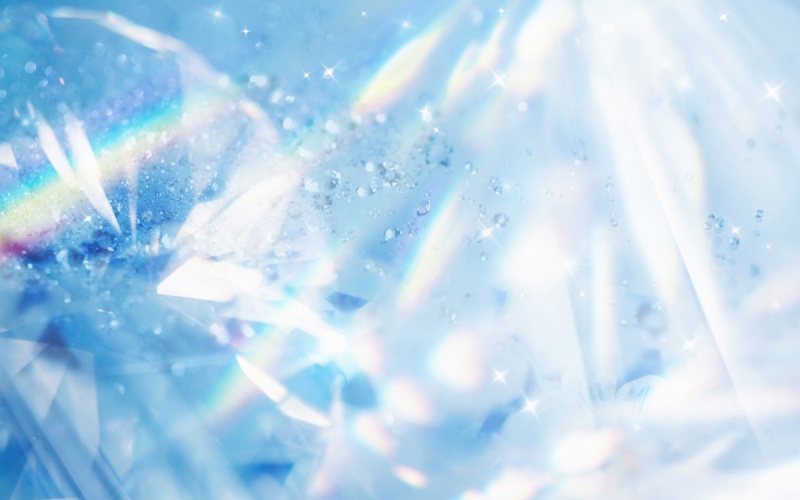 9
Мы попытались вырастить 
кристаллы соли.
У нас получилось!
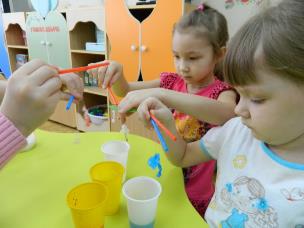 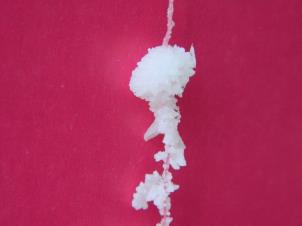 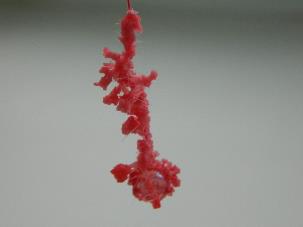 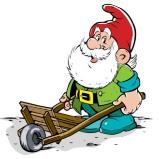 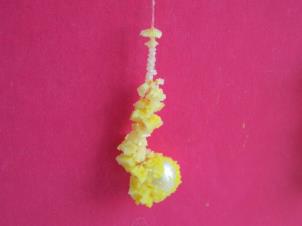 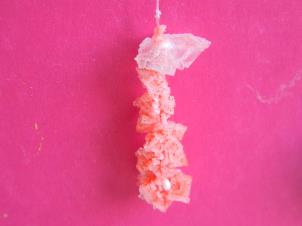 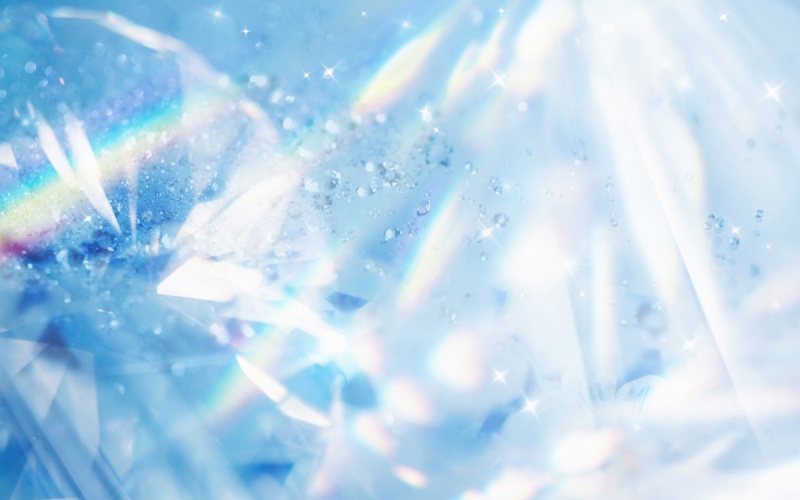 Открытие: кристаллы меняют форму и растут!
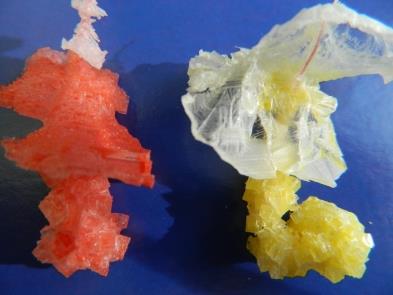 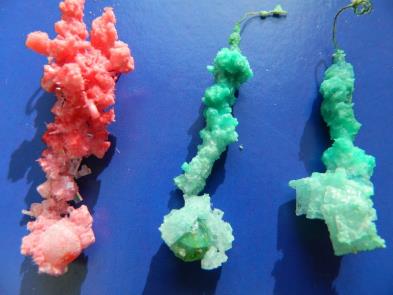 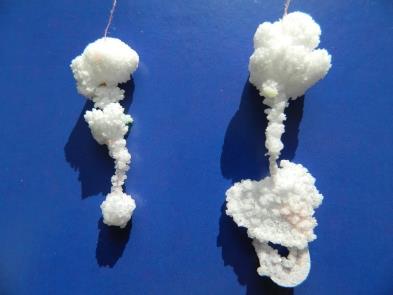 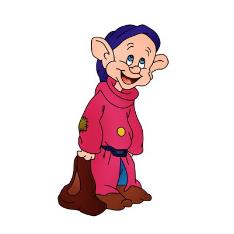 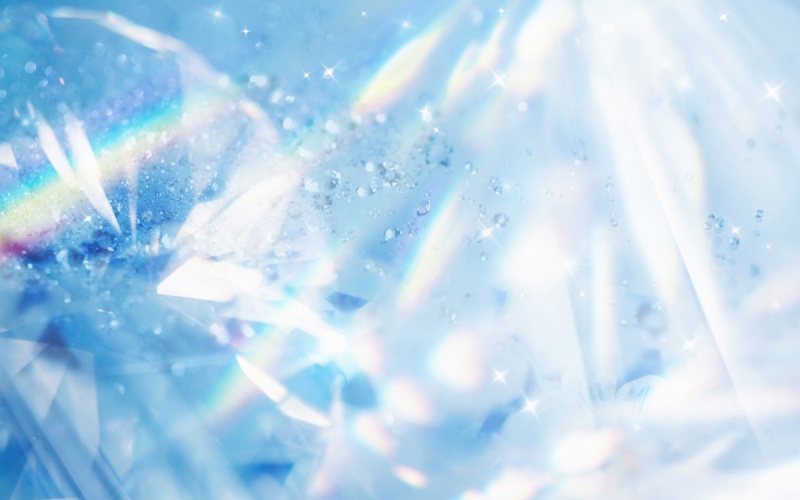 Хлебом-солью мы встречаем, 
На КВН всех приглашаем!
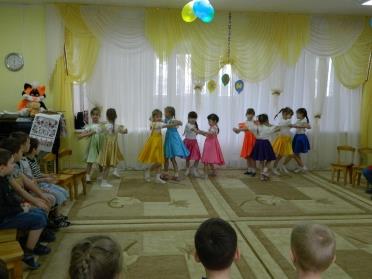 «Обыкновенное чудо – соль!»
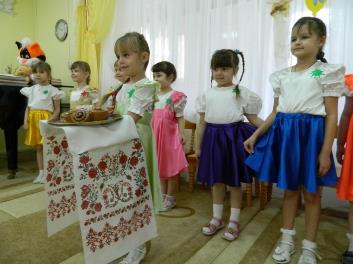 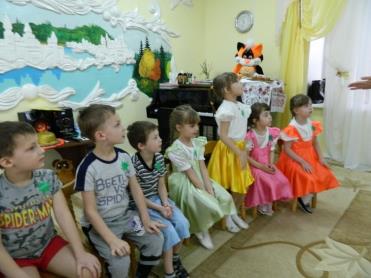 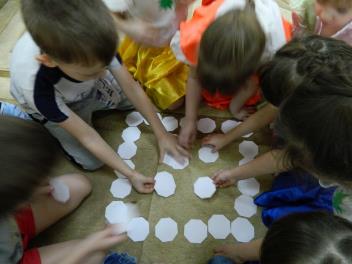 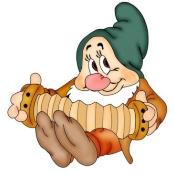 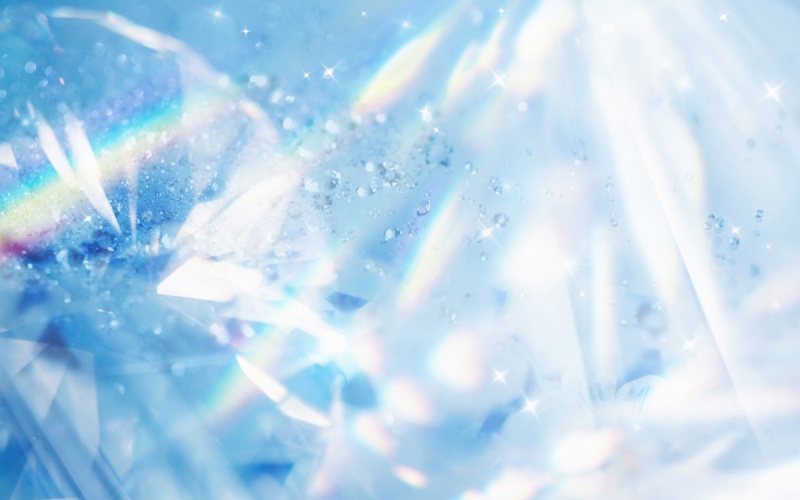 Творческая мастерская
Игрушки, панно, поделки из солёного теста
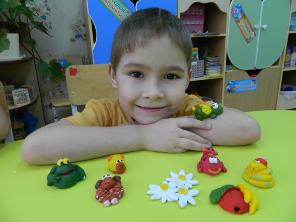 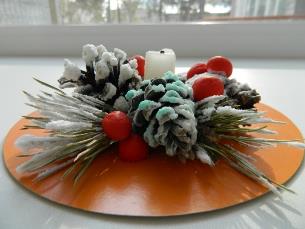 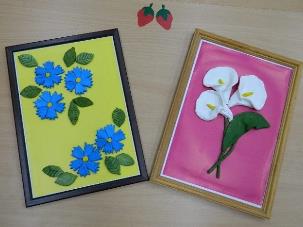 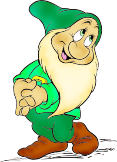 Украшаем фотографии
Рисуем солью
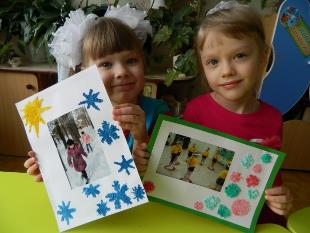 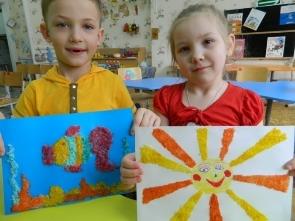 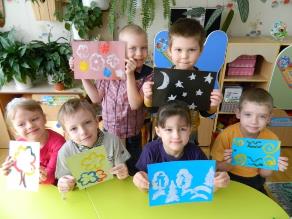 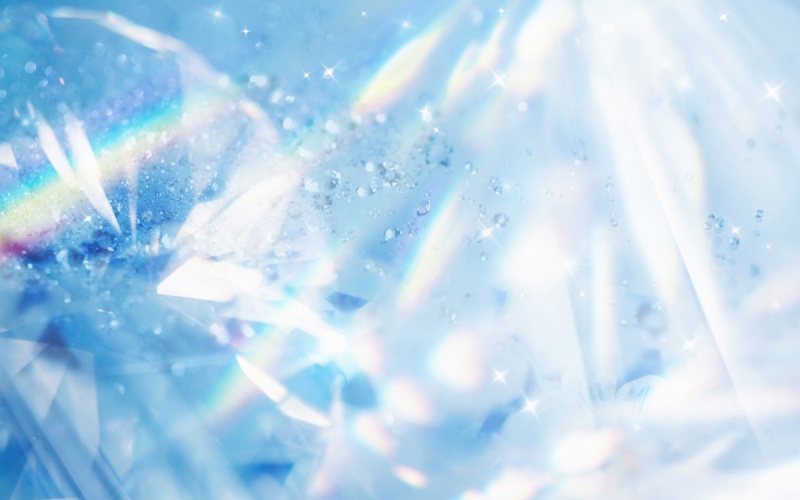 Народные приметы и 
пословицы о соли
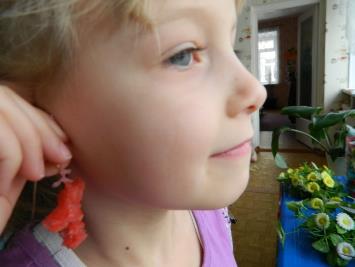 Соль – богатство, хлеб – здоровье.
 Без соли, без хлеба – худая беседа.
 От хлеба и соли и царь не отказывался.
 Без соли и стол кривой.
 Соль рассыпать – к беде.
 Соли – не жалей, так и есть веселей!
 Хлеб да соль всему голова!
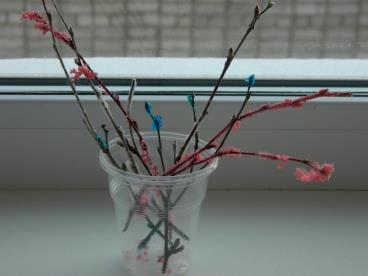 Источники информации:
Васильев Ю. Р. Занимательное природоведение. М.:
       «Омега», 1997 г.
2.    Клёнов А. Малышам о минералах. М.: «Педагогика-Пресс», 1996 г.
3.    Энциклопедия «Что такое? Кто такой?»,
       издательство «Педагогика», М., 1978 г.
4.    Воронкевич О. А. «Добро пожаловать в экологию», Санкт-Петербург, 2007 г.
5.    Дыбина О. В, Рахманова Н. П. «Неизведанное рядом»,
       М. 2007 г.
6.    «Страна Мастеров. Соль» - http://stranamasterov.ru/taxonomy/term/1706